The Directory
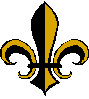 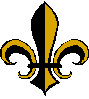 The End is the Beginning
[Speaker Notes: Special Fonts:
Biblo Display
Black Chancery
DavysOtherWingdings
Edwardian Script ITC]
The “Thermidorian Reaction”
Curtailed the power of the Committee for Public Safety.
Closed the Jacobin Clubs.
Churches were reopened.
1795  freedom of worship 
Economic restrictions were lifted in favor of laissez-faire policies.
August, 1795  a new Constitution is written
more conservative republicanism.
Characteristics of the Directory
The Law of 22 Prairial was revoked.
People involved in the original Terror were now attacked  “White” Terror
Inflation continues.
Rule by rich bourgeois liberals.
Self-indulgence  frivolous culture;salons return; wild fashions.
Political corruption.
Revival of Catholicism.
The Government Structure of the New Directory
5-man executive committee or oligarchy [to avoid a dictatorship].
Tried to avoid the dangers of a one-house legislature.
Council of 500  initiates legislation.
Council of Elders [250 members]  married or widowed males over 40 years of age.
They accepted or rejected the legislation.
Both houses elected by electors who owned or rented property worth 100-200 days’ labor [limited to 30,000 voters].
The electors were elected by all males over 21 who were taxpayers.
Political Instability:  1795-1796
April, 1795  Inflation; bread riots.
May 20, 1795  Revolt of Prairial [Year III]
October, 1795 :
Vendée and Brittany revolted.
Military suppressed them.
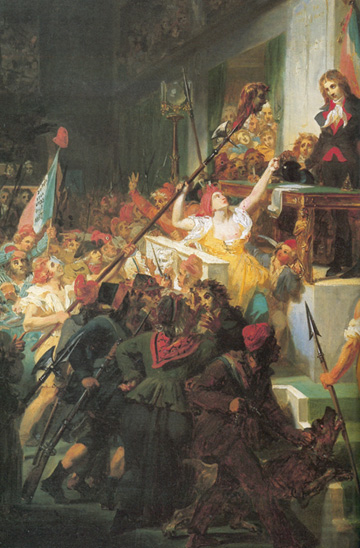 18 Brumaire (Nov. 9, 1799)
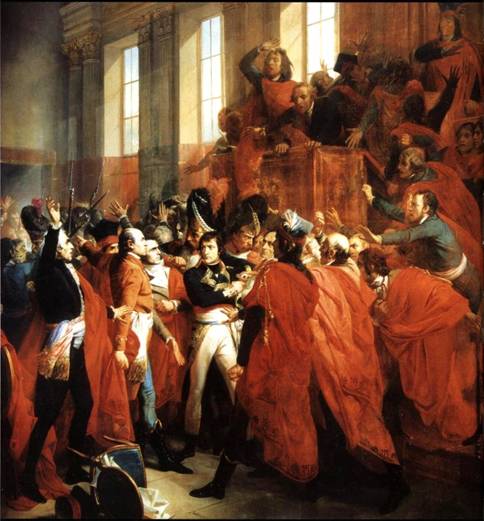 Coup d’état  by Napoleon.
Approved by a plebiscite in December.
Abbe Sieyès: Confidence from below; authority from above.
A British Cartoon about Napoleon’s Coup in 1799
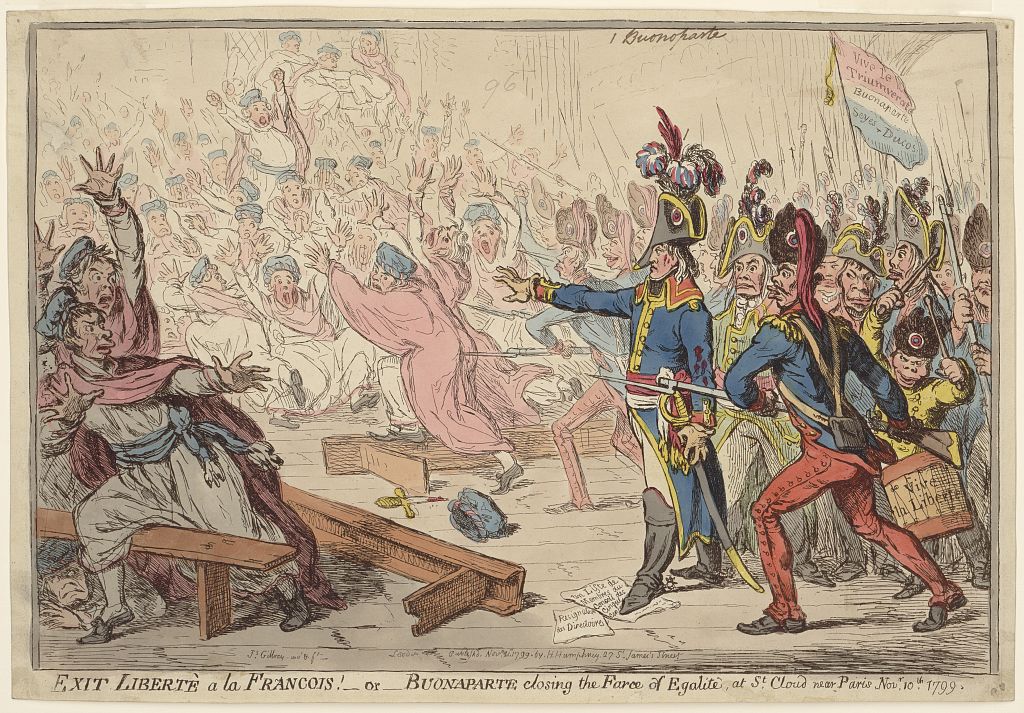